Regional Health Meeting  28 – 29 October    Bangkok
Health Projects
( 1 )  CBHFA                  ( 11 Tsp )   (HKRC, SRC, FRC)
( 2 )  CBHR                     ( 2 Tsp )    (Australian RC)
( 3 )  CBHR ( WASH )    ( 2 Tsp )    (Australian RC)
(4 )   CB (WASH  )         ( 4 Tsp )    (IFRC)
( 5 )  Strengthening ERT (9 Reg.) (IFRC)
( 6 )  CB ( WASH )         ( 2 Tsp )    (French & Cana. RC)
( 7 )  CBHD – MNCH     ( 4 Tsp )   (Consortium)
( 8 )  3 MDG – MNCH  ( 2 Tsp )    (Consortium)
( 9 )  CBHD – MNCH (1 Tsp )( EU , DRC, Austrian RC)
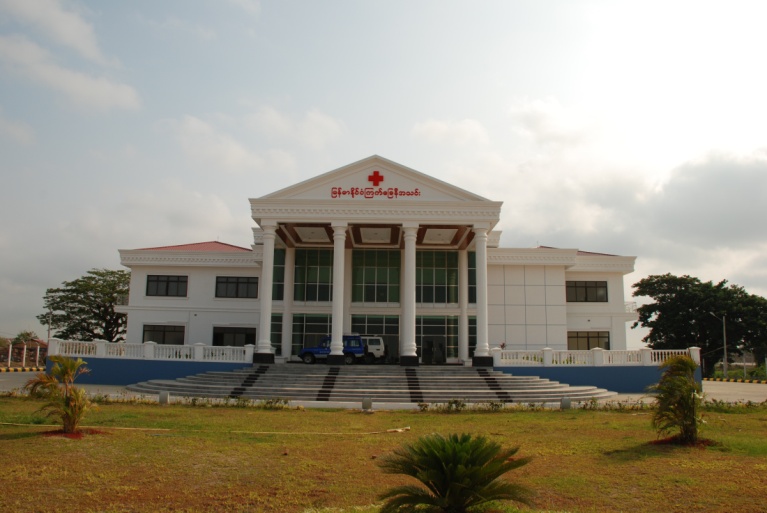 M  R  C  S
( 10 )  CBHD – HIV       ( 5 Tsp )         (DRC)
( 11 )  VNRBDP            (9 State /R )  (IFRC)
( 12 )  PMCT - HIV       (5 Tsp )          (UNICEF)
( 13 )  TB                      ( 15 Tsp )        ( WHO )
( 14 )  CB TB Prevention    (1 Tsp )   ( MRCS)
( 15 )  Orthopedic Rehab. ( 5 S/R  ) ( ICRC )
( 16 )  Malaria Prevention (10 Tsp) (UNOPS)
( 17 )  SRH                   (6 S/R )            ( UNFPA ) 
( 18 )  CB- CPP            ( 6 Tsp)            ( UNICEF )
IFRC & PNS
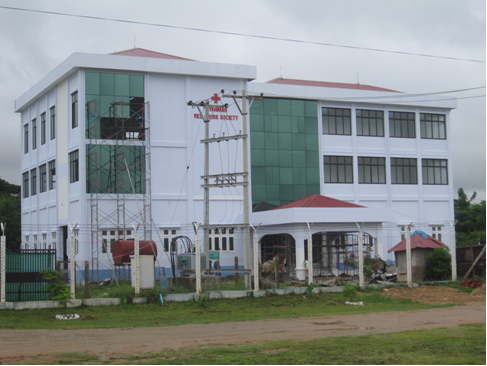 Health and Care Priorities
( a )   CBHD and Disease Prevention

( b )   VBDRP

( c )    FA  &  SS

( d )   H - ORC    Rehabilitation

( e )   MNCH

( f )    Public  Health  Emergency  and   WASH
Key Achievements
( a )   Review & Revised strategic Plan

( b )   Pop. Reached ( 1,067,961  )

( c )   Well established PLHIV Self Help Group ( 3 + 17 ) Groups

( d )  New FA Post at the 115 miles  Rest Camp ( RTA )   Open  Feb. 2013
         Accident (98), Injured (342), Referral (198), Dead bodies (48)

( e )  Support to Child Soldiers & Mine victims (64+3/ 100+25 )  500 $/case

( f )   Gov. , Local Authority  & Community ‘s  trust

( g )  Community Based Bottom up Approach ( CBHFA )
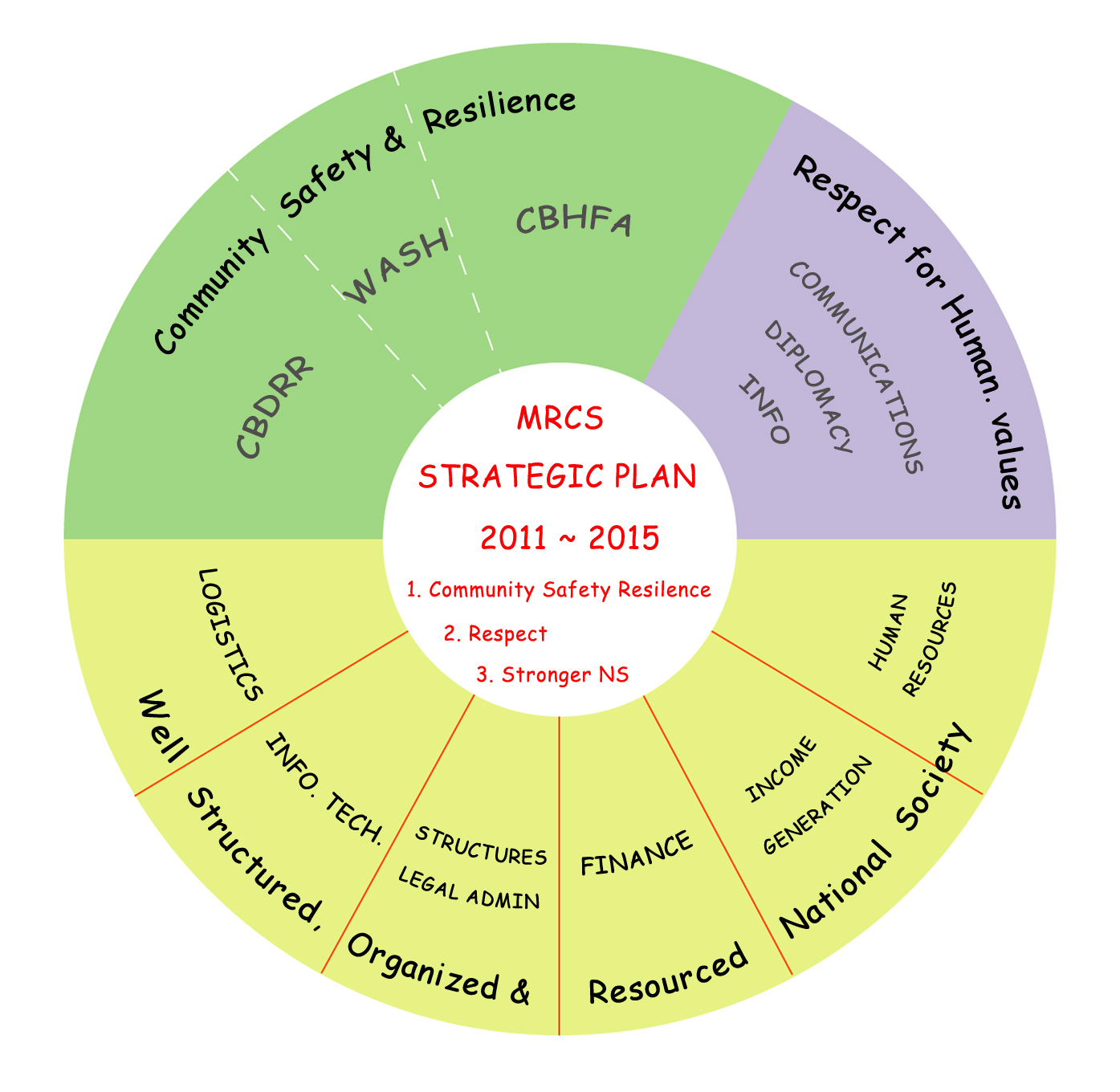 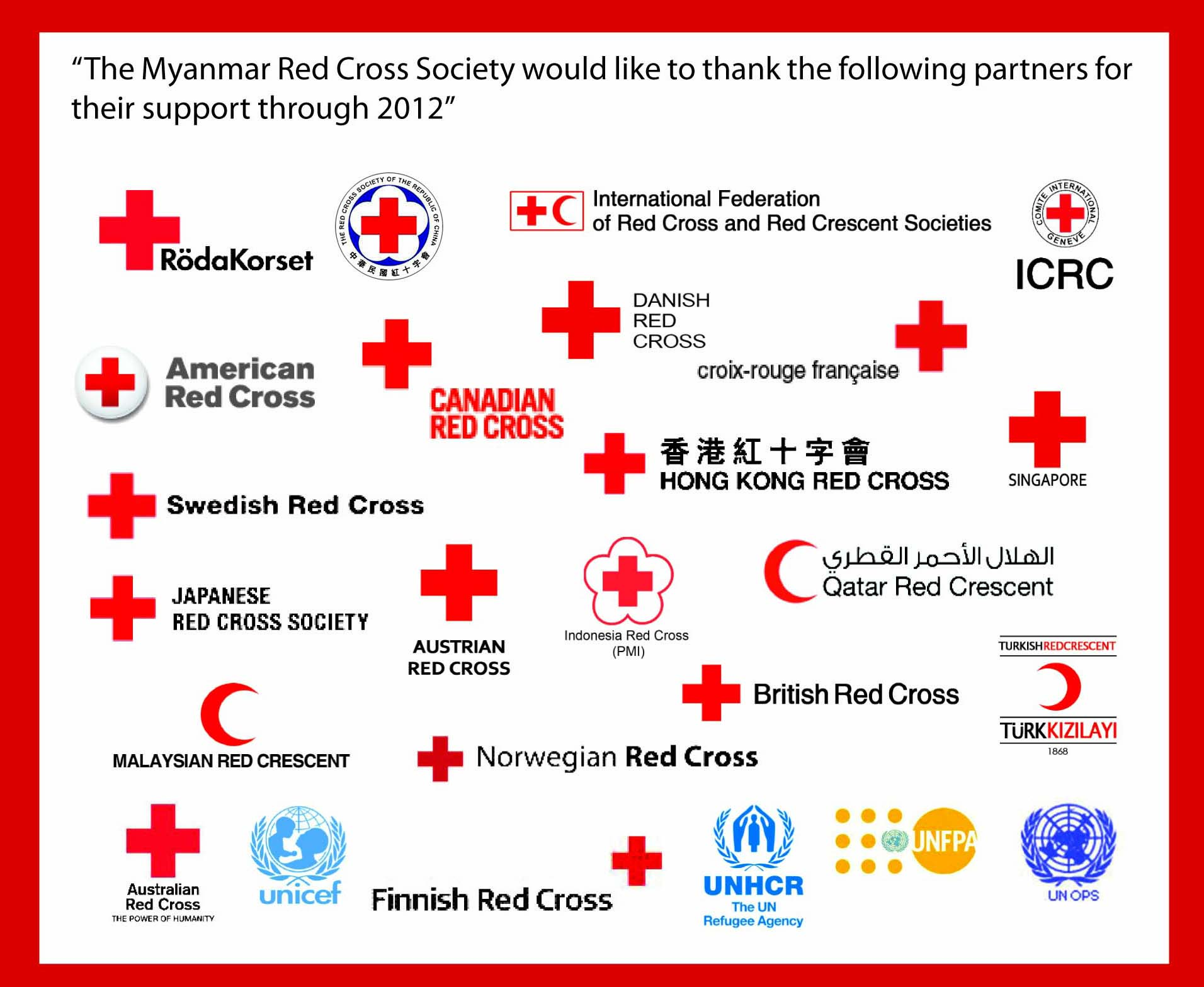 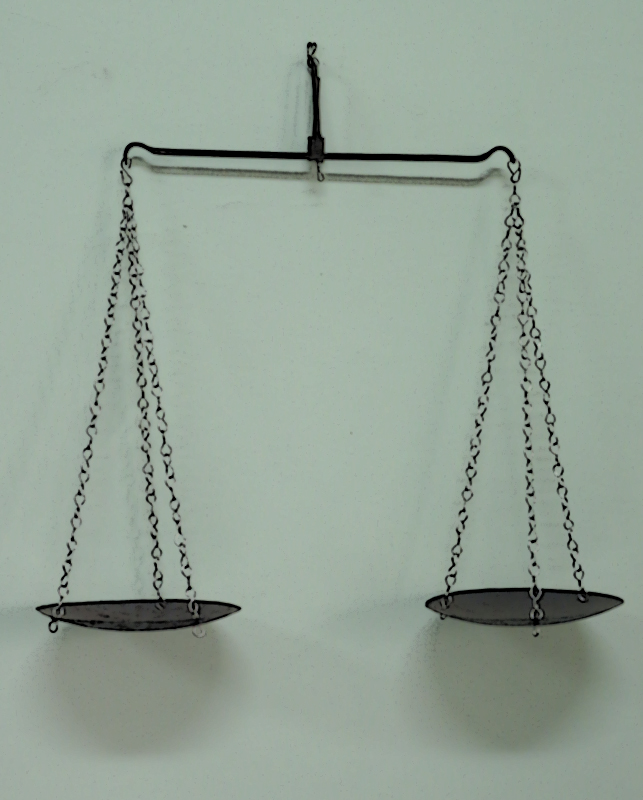 balance
operating
supporting
Sustainability ?
Key Challenges
( a )   Staff turn over              ( NayPyiTaw  –  Salary )

( b )   Shortage of CBHFA Master Facilitators
   
( c )   PMER ( Staff & RCV Capacity  building  )

( d )   No. of active trainers ( FASS ) are very few   ( Well   
          trained RCVs moved to other INGOs & NGOs )

(e )    Safety for Staff &  RCVs
Future Direction
( a )   Common CB Approach
( b )   Inclusion of NCD, Disability, EPP & Violence prevention in CBHFA
( c )   CBHD  Focused on MNCH
( d )   CB WASH Programme (  To establish strong  WATSAN Unit )
( e )   To extend CBHFA Project, 2 Tsp per year to  CBHFA  non
          implemented  States & Regions
( f )    New FA Post at the Meiktila Rest Camp in the middle of NPT to  
          MDY
( g )   Commercial First Aid
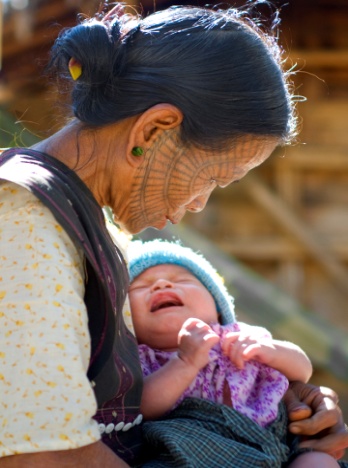 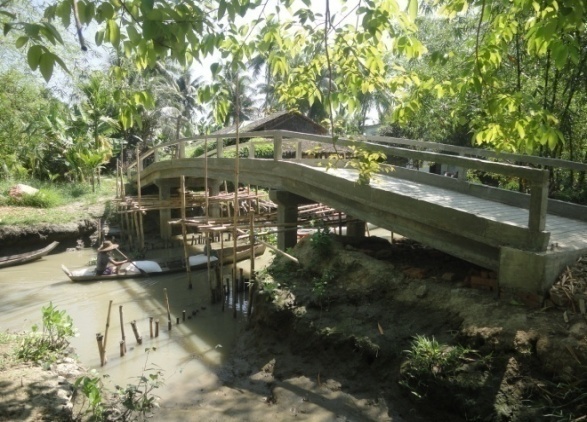 Key Steps in CCB App.
Start Up
3  M / 1 M
Handover to community
Branch Capacity Assessment  
and Support
Coordination with different divisions , 
Sensitization and advocacy         
Training of  Facilitators, 
Organization of Committees
MRCS branch support to community
Community Initiatives and Ownership
Monitoring,  Regular Meeting ,                                  
  Review  , Evaluation
Start of Community Immersion
1  M
Reporting,   Feedback,                                                     Lessons Learned,                                                           Conduct Endline survey and Evaluation
Initial community  assessment,       Identification of priority areas,       Identification and Training of CVL, CV Promotion of humanitarian values
Community  Initiatives   
  Resource   Mobilization  - 2 M mont  Month
Baseline Survey and Community Need  Assessment 
3 M
Health Promotion,  Prevention         
Control  of CD ,  NCDs ,                         
WatSan,   DRR,                                           
First Aid and Disability  inclusion
Community Action Planning – 
                        3 M
Discussion on assessment  results                                      with the  community                                                                                Draw  plan of action
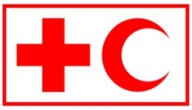 WASH Thematic  Group
WatSan/HP Manager
IFRC Technical and Managerial support
Emergency Structure
Wat / San Unit Structure
Project Coordinator and supported by FRC
WatSan ERT Coordinator
WatSan officer
(Technical Support)
Admin  and Finance officer
Hygiene Promotion Officer
WatSan ERE Officer
WatSan officer
(CBHFA)
HP  Promotor
WatSan officer supported by ARC
4  Br.  WASH  Officers
Watsan officer supported by DRC
WatSan ERE Technician
Red Cross  /  Community Vol. Leaders
WatSan ERT Focal Person s- 6 states/region
Project officer   By FRC
Community Volunteers
Annual Appeal
PNS Programmes
DDA - external Technical Support
Support  need from IFRC
( a )  CBHFA Master Facilitator including NCD Training

( b )  Standardization & harmonization of simple PMER Tools

( c )   CCA  Training  for  Health

( d )   Emergency Health including  PHiE Training

( e )   CSR Training

( f )    Donors  for VBDRP , HIV Projects & New FA Posts ( RTA )
Travel on 
a Road to Resilience 
                in 
Southeast Asia……..
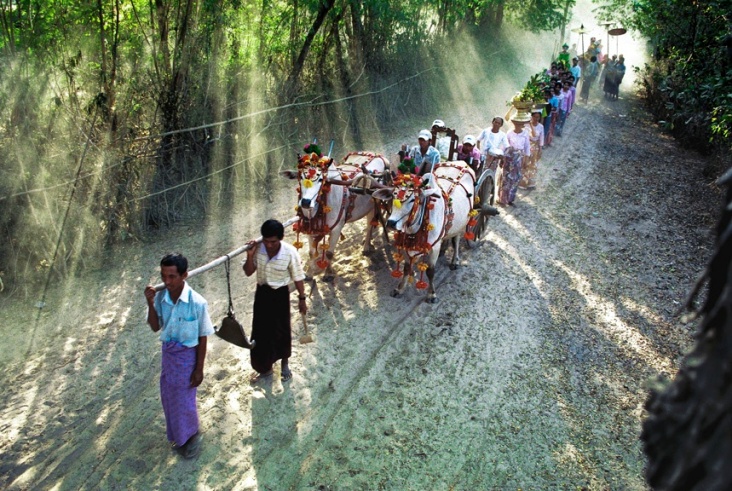 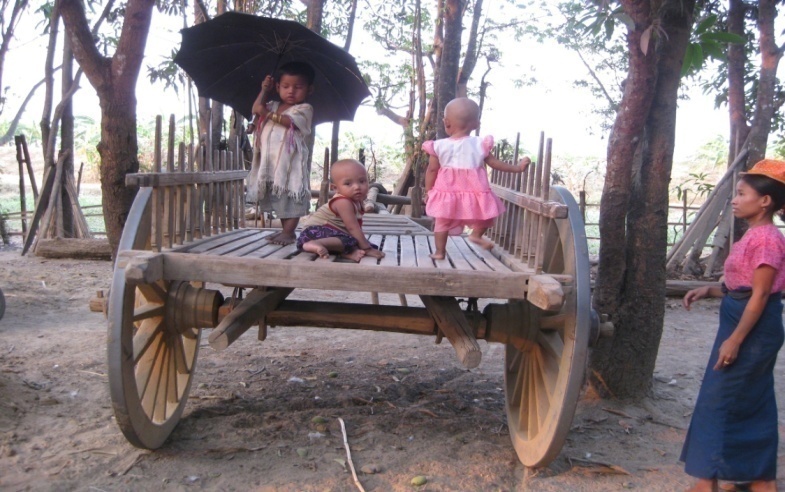 THANK YOU